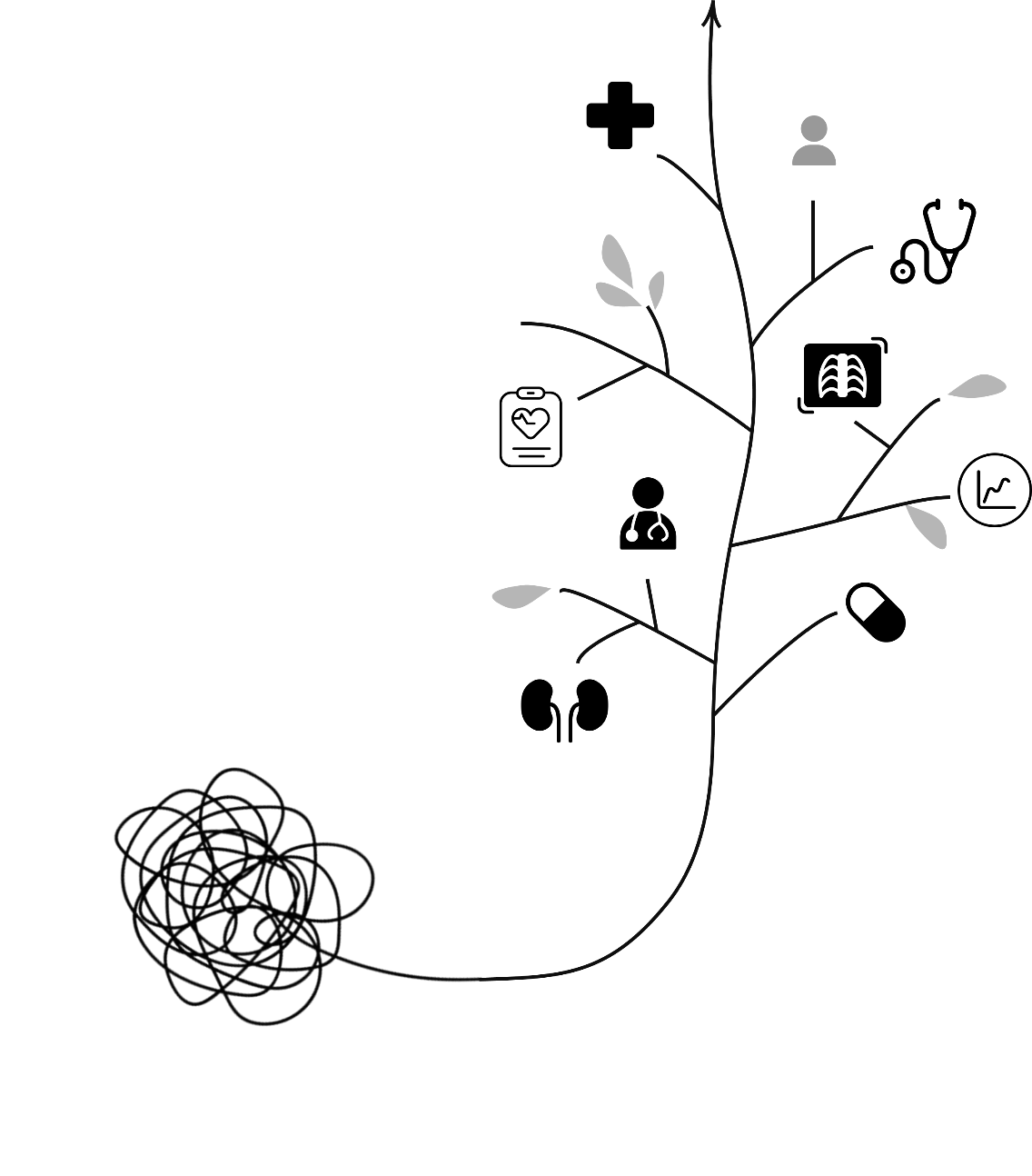 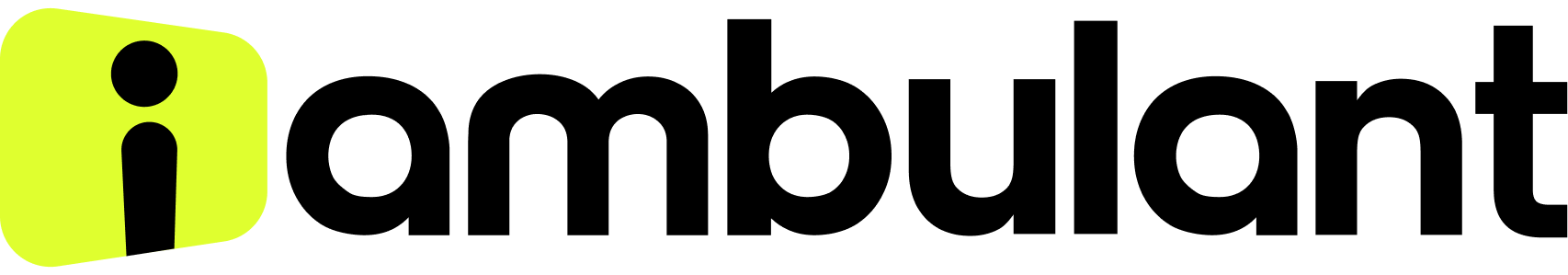 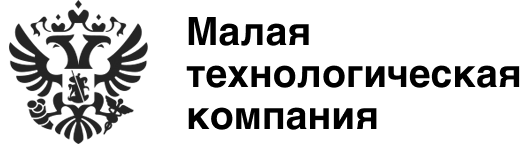 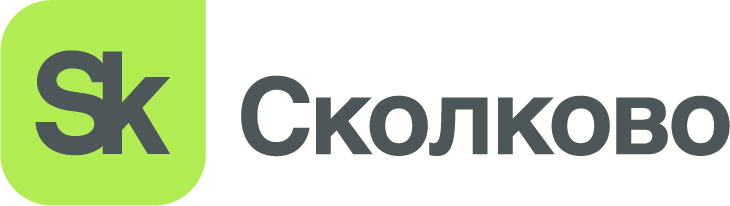 Эффект экономии времени на просмотре медицинской карты
Проблематика гос. клиник
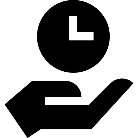 Число медицинских работников остается недостаточным
Ограниченное время приема пациента.
2
1
12 мин
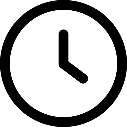 Составляет дефицит врачей
4 мин
4 мин
4 мин
- 28 000 врачей
Изучение медкарты
Общение с пациентом
Оформлениебумаг
Прием пациента стандартно
Просмотр ≈2-х протоколов
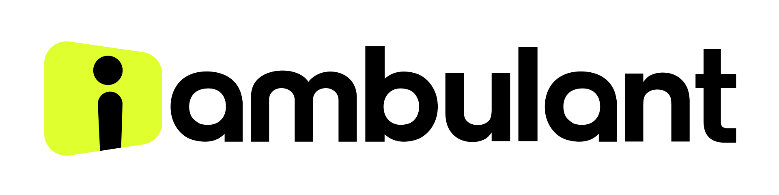 Автоматические аннотации и выдержки из ИБ, формируемые ИИ, позволяют врачу успеть проанализировать всю медкарту за 2-5 минут, что дает резкое повышение качества работы
4 мин
3 мин
5 мин
Изучение медкарты
Общение с пациентом
Оформлениебумаг
Прием пациента с
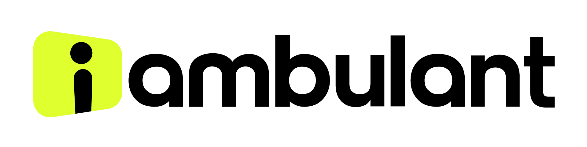 Полныйанализ медкарты
Высокое качество работы врача
Эффект экономии времени на просмотре медицинской карты
Проблематика частных клиник
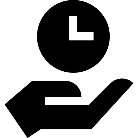 Не оптимальное распределениевремени на прием
Прибыль зависит от количества пациентов
2
1
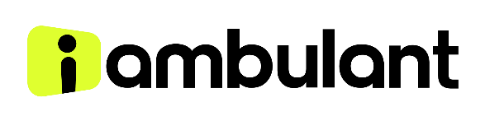 4 мин
15 мин
11 мин
+
5
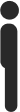 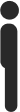 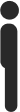 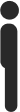 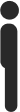 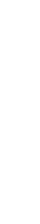 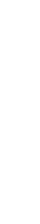 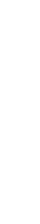 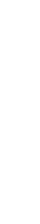 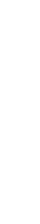 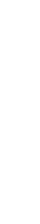 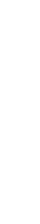 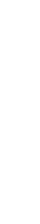 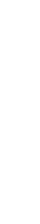 Приемы в день
Изучение медкарты
Общение с пациентом
Оформлениебумаг
Прием пациента стандартно
Дополнительные 5 пациентов в день могут приносить клинике …
Просмотр ≈5 протоколов
+ 5 000 000 ₽
4 мин
11 мин
3 мин
дополнительного годового дохода на одного врача.
Оформлениебумаг
Изучение медкарты
Общение с пациентом
12 мин
Прием пациента с
Заработная плата врачей, крупнейшая статья текущих расходов (до 50% затрат). При увеличении количества пациентов растет значительно медленнее
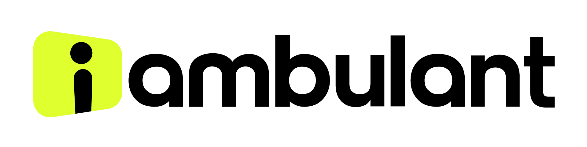 Экономия
Полныйанализ медкарты
Высокое качество работы врача
Усиление интеллектаIntelligence amplification
IA
Сжатие и переработка медицинских карт
Продукт
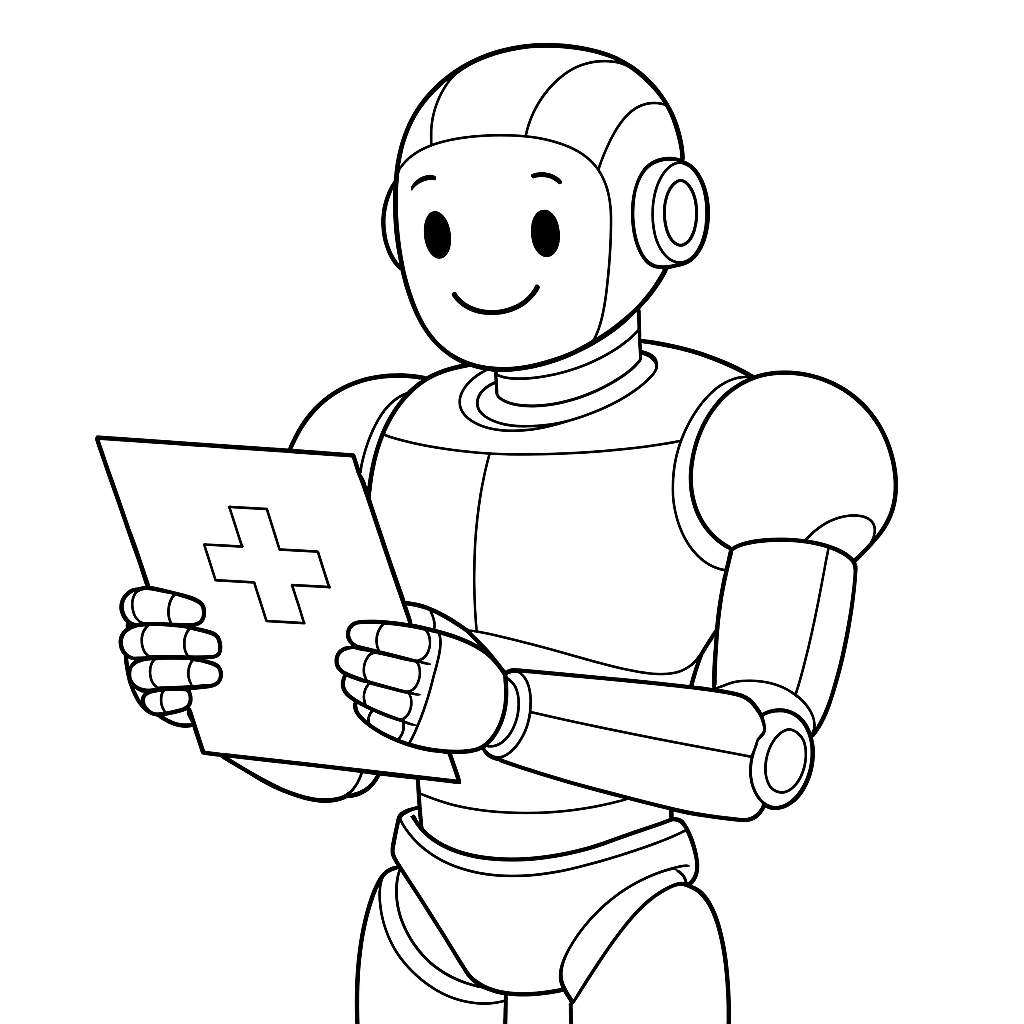 Сервис читает все протоколы вместо врача:
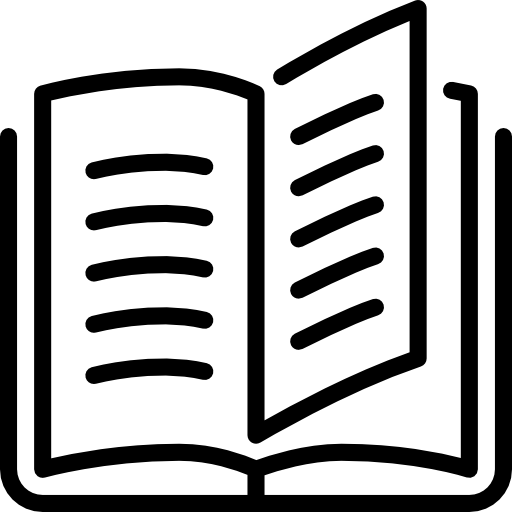 Извлекает все смысловые сущности
Извлекает все взаимосвязи
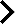 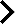 Собирает информацию в интуитивный портрет пациента
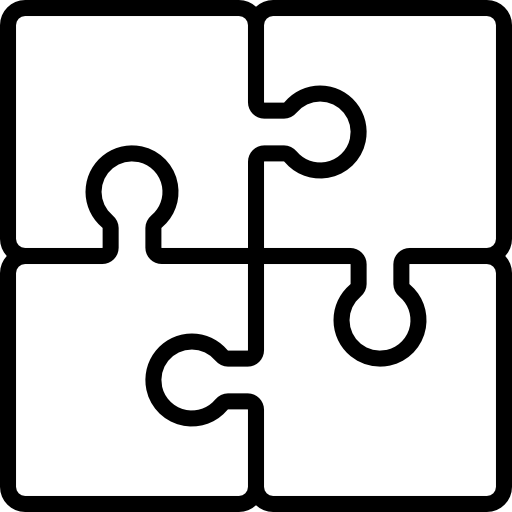 Структурирует анамнез
Реструктурирует разобщенные данные
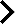 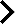 Прозрачность и доверие
Каждый найденный маркер связан с конкретным протоколом, все данные легко проверить
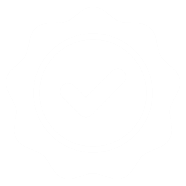 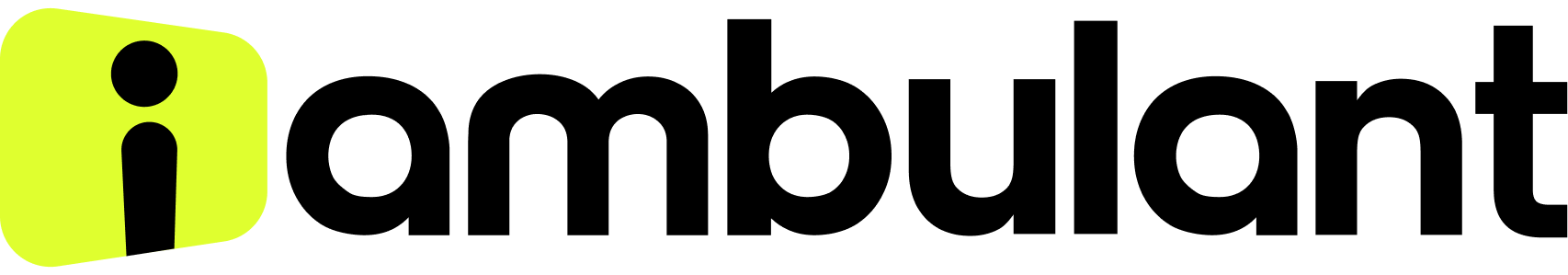 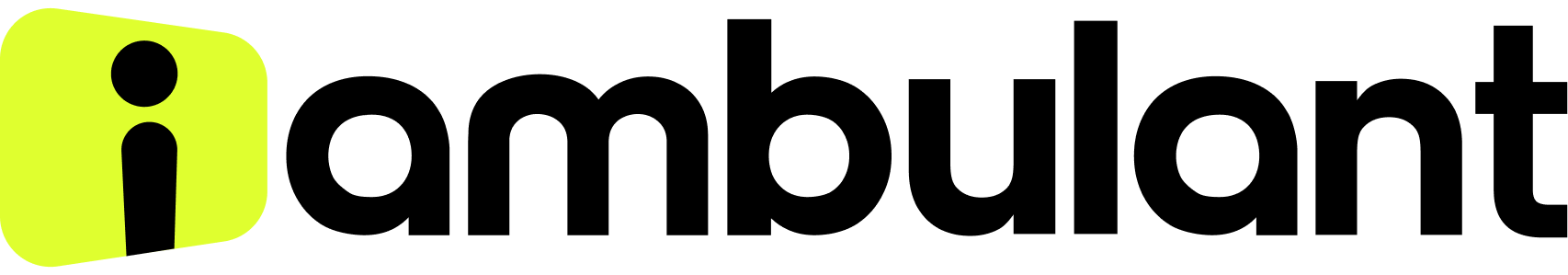 Усиление интеллектаIntelligence amplification
Clasterization + RAG
Fine-tuned LLM
Модель Изинга
Classifier
Proprietary RAG
Proprietary RAG
IA
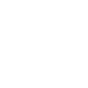 Архитектура системы
Разметка и очистка классов графового представления
Обновление RAG унифицированных сущностей
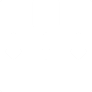 Потенциальные проблемы со здоровьем + история изменений целевых показателей
Извлечение сущностей
Унификация сущностей
Графовое
представление
Протокол приема врача
Классификация
симптомов
Технология
Графовая репрезентация
Единая графовая структура
Систематический взгляд на болезни
Быстрый поиск по симптомам
Онтологическая система
Нет аналогов (онтологической репрезентации)
Динамическое обновление структуры
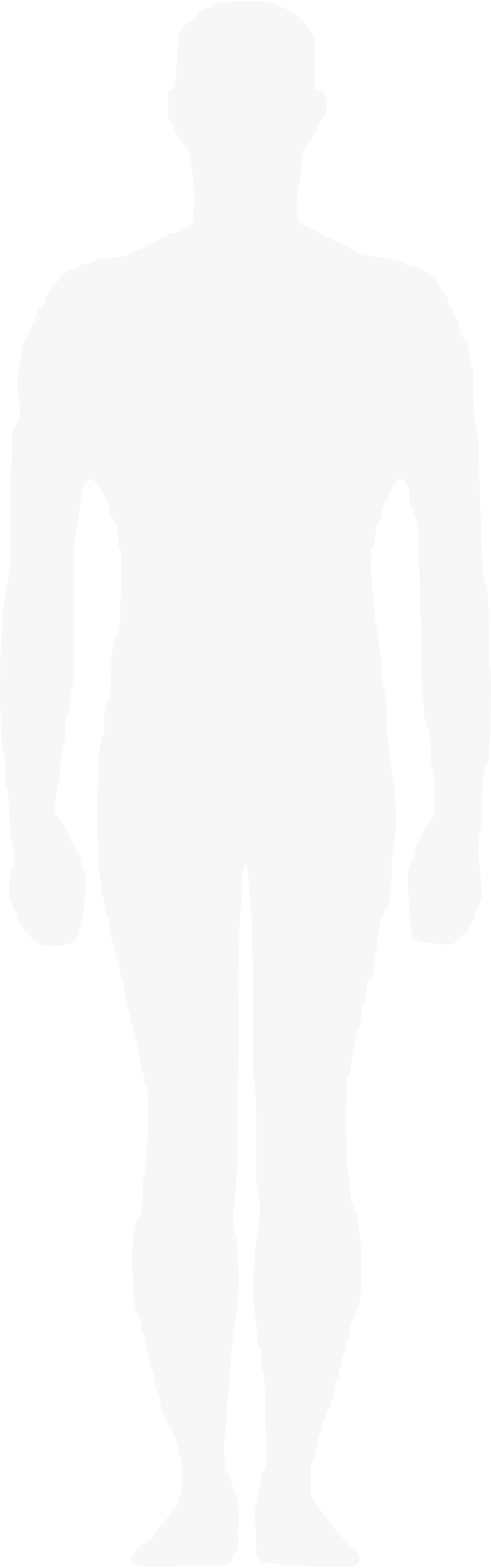 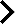 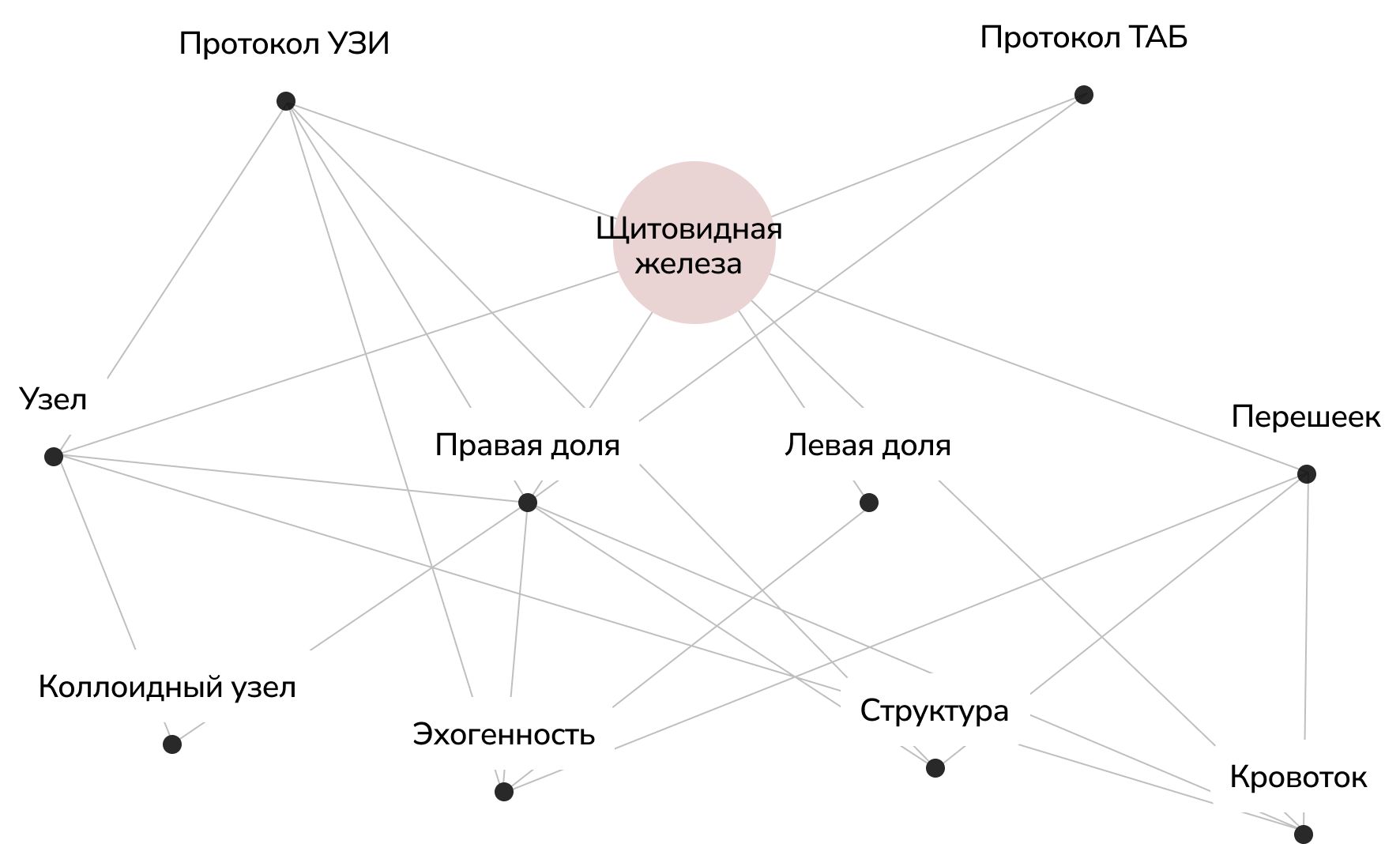 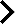 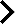 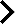 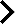 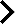 Пациент Иванов
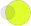 80% клинической информации находится в свободном тексте протоколов
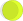 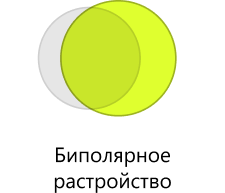 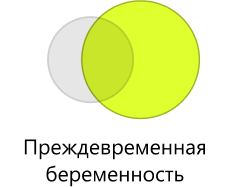 Преждевременные роды
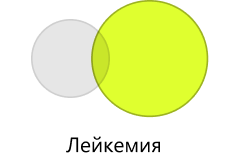 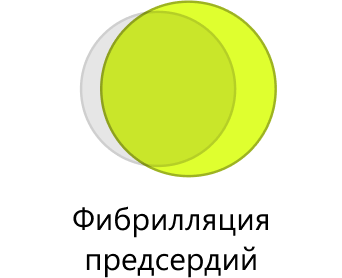 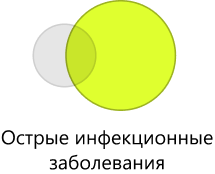 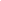 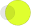 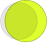 Состояния по кодам МКБ10
При свободном анализе текста технологиями NLP
Savanamed, 2024
Экономика ЛПУ
Прирост с
Среднее число посещений
Итого в сумме
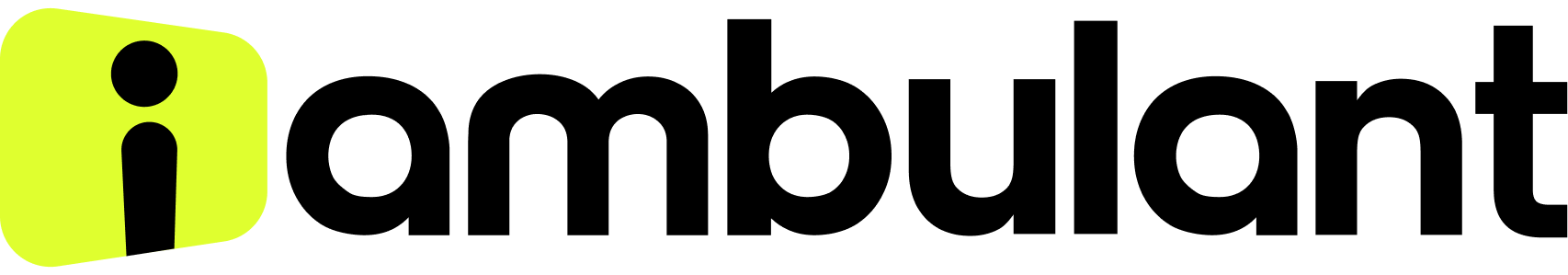 Более 10%
16 800
168 000
посещений ЛПУ в год *
дополнительных посещений один ЛПУ
дополнительныхпациентов в год
Увеличение пропускной способности
3500 ₽
58 800 000 ₽
16 800
Количество дополнительных посещений
Средняя стоимость посещения клиники в России **
Дополнительный доход с одного ЛПУ
* Медвестник
** ВСК страховой дом
Рынок
SOM
SAM
TAM
Достижимый объем рынка
Реально достижимый объем рынка
Общий объем рынка
ЦА: Частная медицина ЦФО
ЦА: ОМС, ДМС, комм. медицина крупные города РФ
ЦА: Частная медицина крупные города РФ
8312
2948
724
***
Частных многопрофильных центров в ЦФО
Частных многопрофильных центров в крупных городах РФ
Частных и государственных многопрофильных центров в РФ
58,8 x 724 =   42 571,2 млн
58,8 x 8312 =   488 745,6 млн
58,8 x 2948 =   173 342,4 млн
*** Statprivat.ru
Монетизация
100
рублей в год.
подписка с оплатой за одного активного пациента
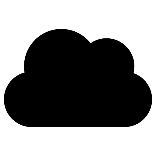 SaaS модель
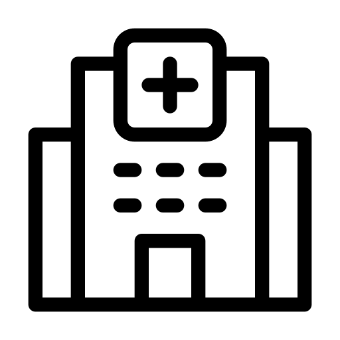 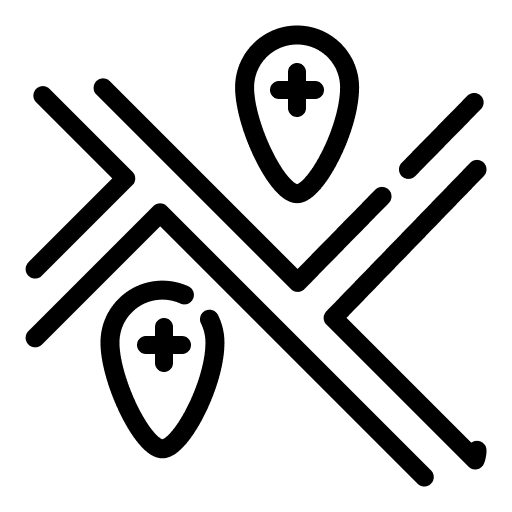 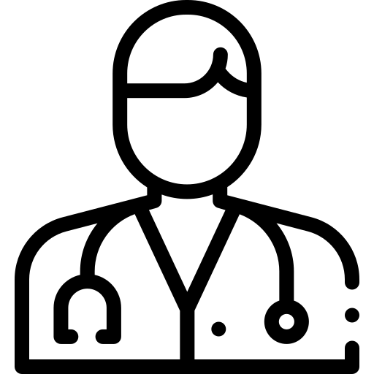 1 врач
10 – 50 врачей
100 клиник
1500 – 2000 пациентов
20 000 – 100 000 пациентов
2 000 000 – 10 000 000 пациентов
Годовой доход
Годовой доход
Годовой доход
+200 млн в год
От 150 000 до 200 000 в год
От 2 млн до 10 млн в год
Интеграции (нестандартные интеграции под любую МИС)
Дополнительные источники:
1.
2.
3.
4.
Премиум-функции (дополнительные отчеты, оценка работы врача)
Заполнение ЦП пациента, автоматические выписки и пр.
White-label решения (интерфейсные готовые продукты)
Конкуренты на рынке РФ
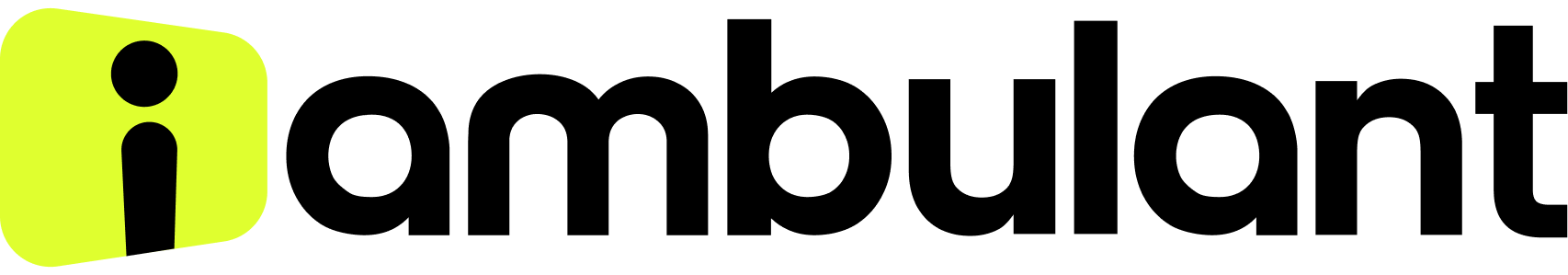 Аналоги на мировом рынке
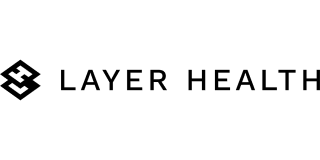 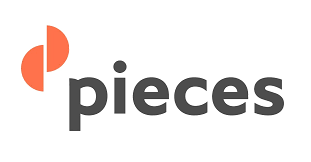 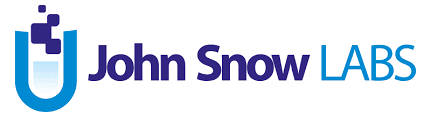 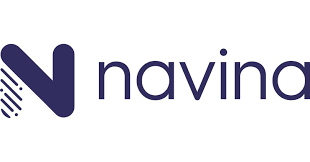 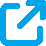 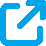 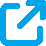 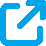 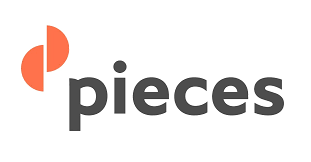 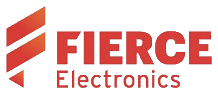 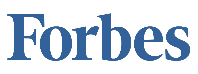 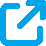 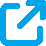 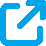 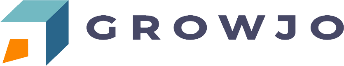 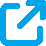 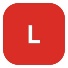 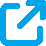 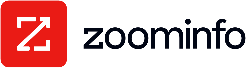 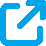 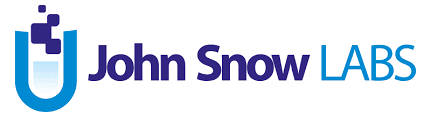 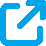 Статус проекта
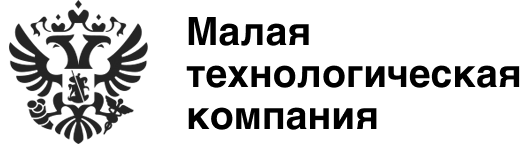 Старт продаж
Компания вошлав реестр МТК
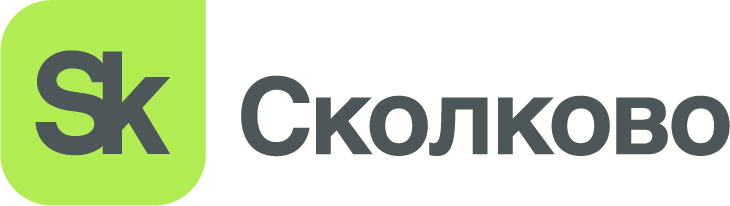 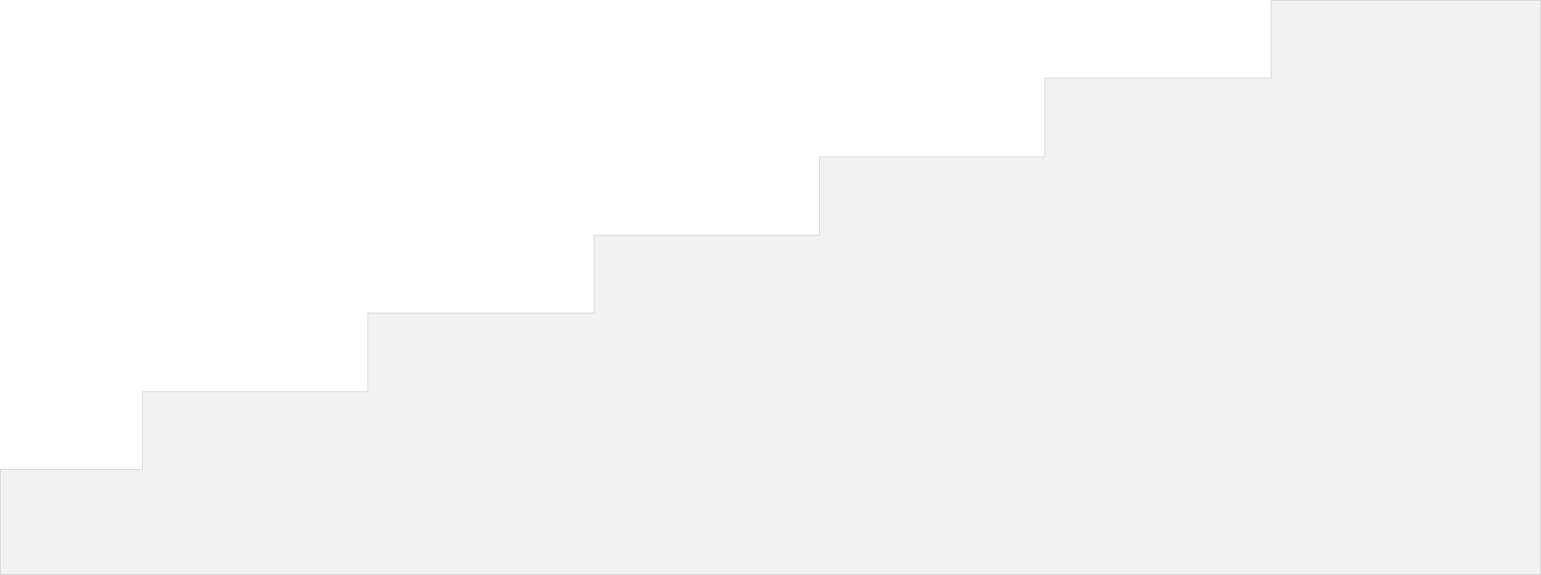 Проект стал резидентом Сколково
Разработаны интерфейсы для white label продуктов
Зарегистрирована интеллектуальная собственность
Создано и протестировано ядро системы
«Хадасса»
Сеть клиник «БудьЗдоров»
АО «Медицина»
«ТочноКлиник» г. Уфа
«Инвитро
«Гемотест»
Республика Беларусь
Центр им Пирогова
Статус продаж
Запущены пилотные проекты
Запускаются проекты на 2026 год
Ведутся переговоры
Топ клиники, ожидающие интеграции
Крупнейшие клиники ориентированные на самостоятельную интеграцию
«Мать и Дитя»,
«Поликлиника.Ру»
«LabQuest»
«Семейная»
«Здоровье 365»
«ЕМС»
«СМ клиника»
Крупнейшие операторы лабораторной диагностики на основе модели CPA
«GMS»
«Альфа центр»
Команда проекта
Семенов Виктор,  CEO Iambulant
Андрей Зимин,  СТО. Руководитель блока ИИ
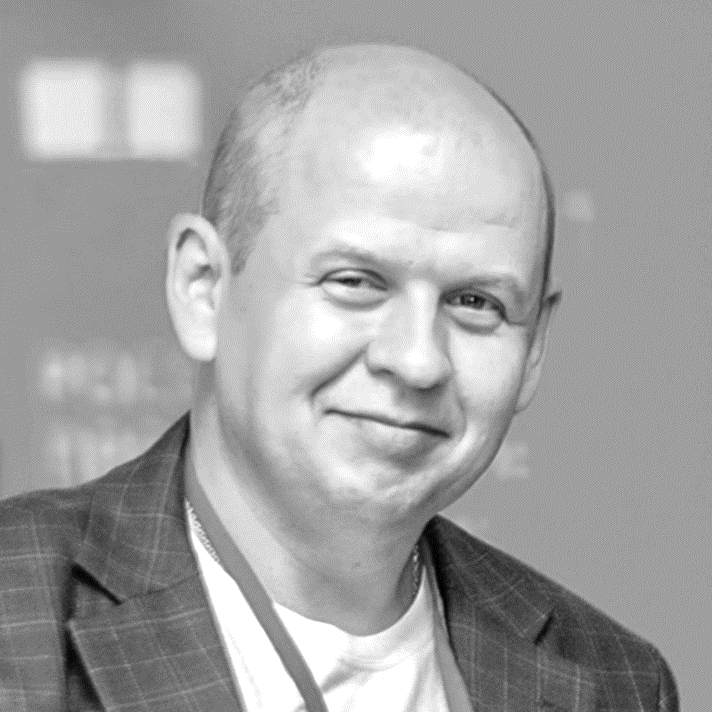 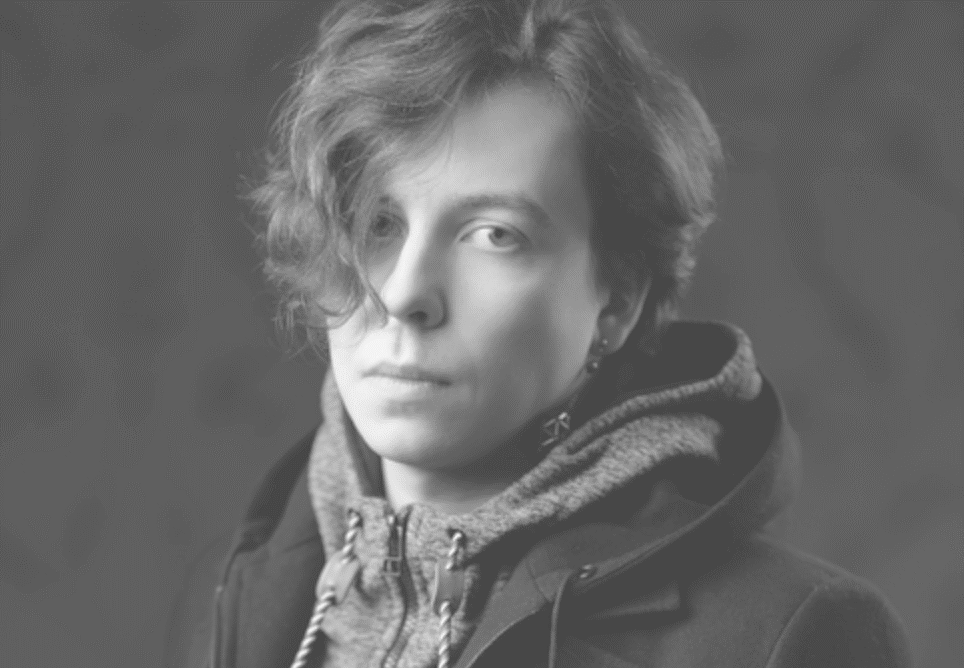 Бизнес образование (диплом Университета Штата Мэриленд, США)
«Управление организациями и финансовый менеджмент»
опыт ведения малого и среднего бизнеса (более 15 лет)
Программист, специалист в нейронных сетях и машинном обучении
Физик-теоретик. 
Ранее: Deep Knowledge Analytics, London Лидер группы, занимающейся сбором и анализом данных. Автор статей: «Нейронные сети, графы и эмерджентность»,  «PINN (Physics-informed neural networks) и с чем их едят»
Журавлев Игорь,  Куратор мед. направления. Блок управления учреждениями здравоохранения
Алекс Косик ,  Эксперт, член Advisory Board проекта
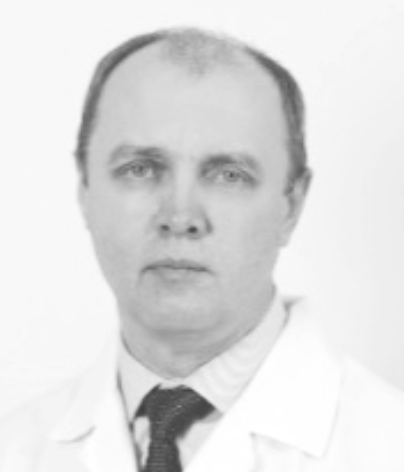 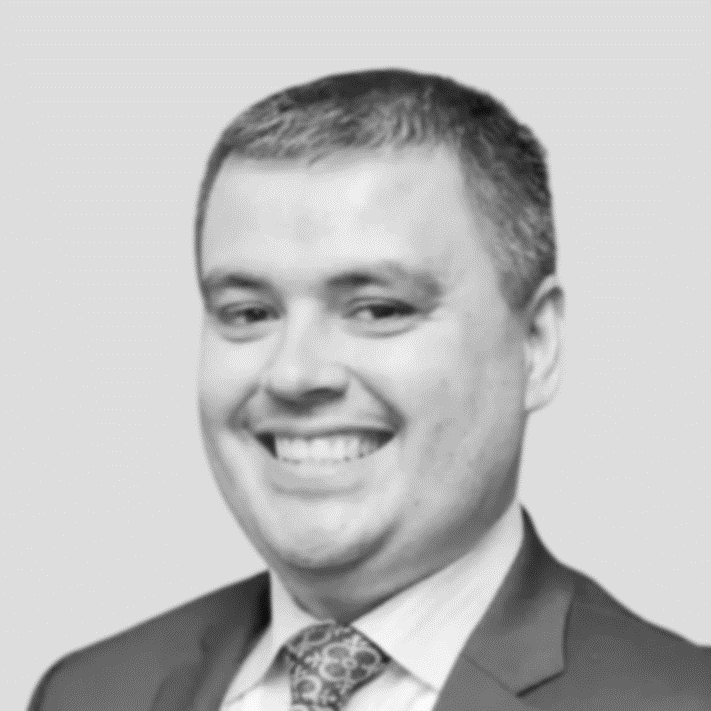 Эксперт в медицине и организации здравоохранения 
Главный врач Иркутской станции скорой медицинской помощи
Ранее: Главный врач Иркутского областного онокологического диспансера
Ранее: Генеральный директор медицинской страховой компании
Профессионал в международном венчурном бизнесе с многолетним опытом результативного создания, развития, управления и роста стартапов от посевной стадии до выхода. . Управление портфелями и консультирование в областях биомедицинских технологий, Финтеха, Блокчейна и ИТ.
Шелехов Алексей
Вадим Вишняков,  Эксперт, член Advisory Board проекта
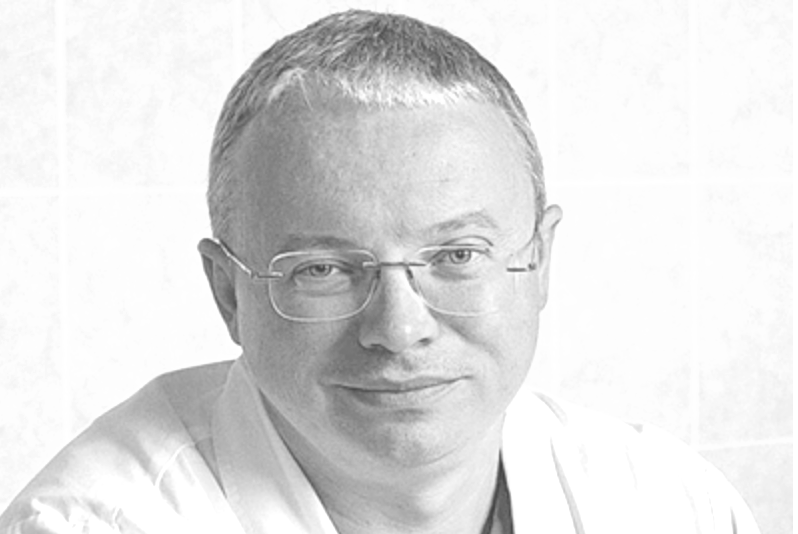 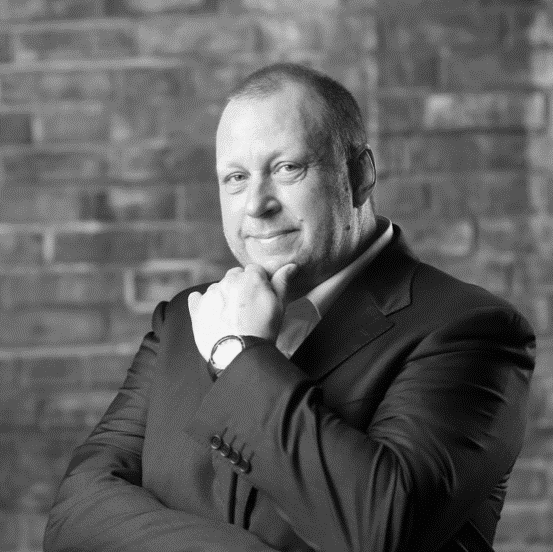 CMO. Руководитель блока взаимодействия с гос структурами
Член Национальной ассоциации управленцев сферы здравоохранения,
Более 17 лет CFO АО «Медицина»
Сооснователь «Шагометрика»
Эксперт в медицине и организации здравоохранения
врач хирург, онколог, доктор медицинских наук, профессор
Ранее: Министр здравоохранения Иркутской области
Ранее: Заместитель министра здравоохранения Иркутской области
Контакты
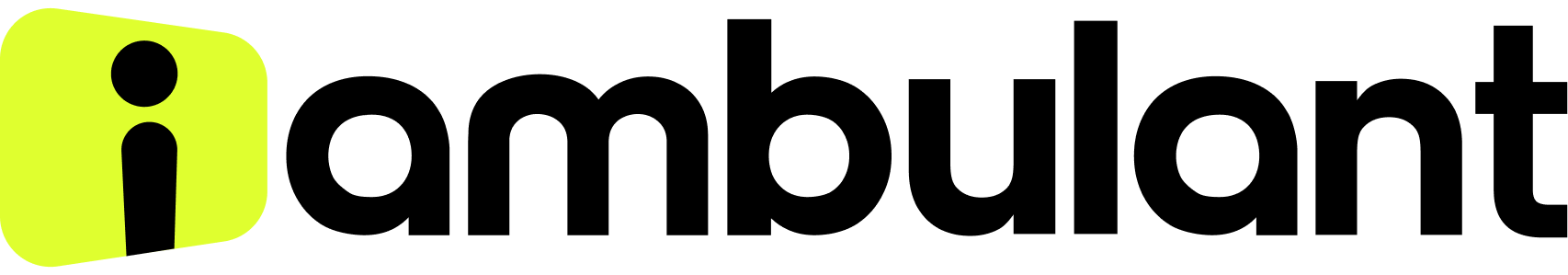 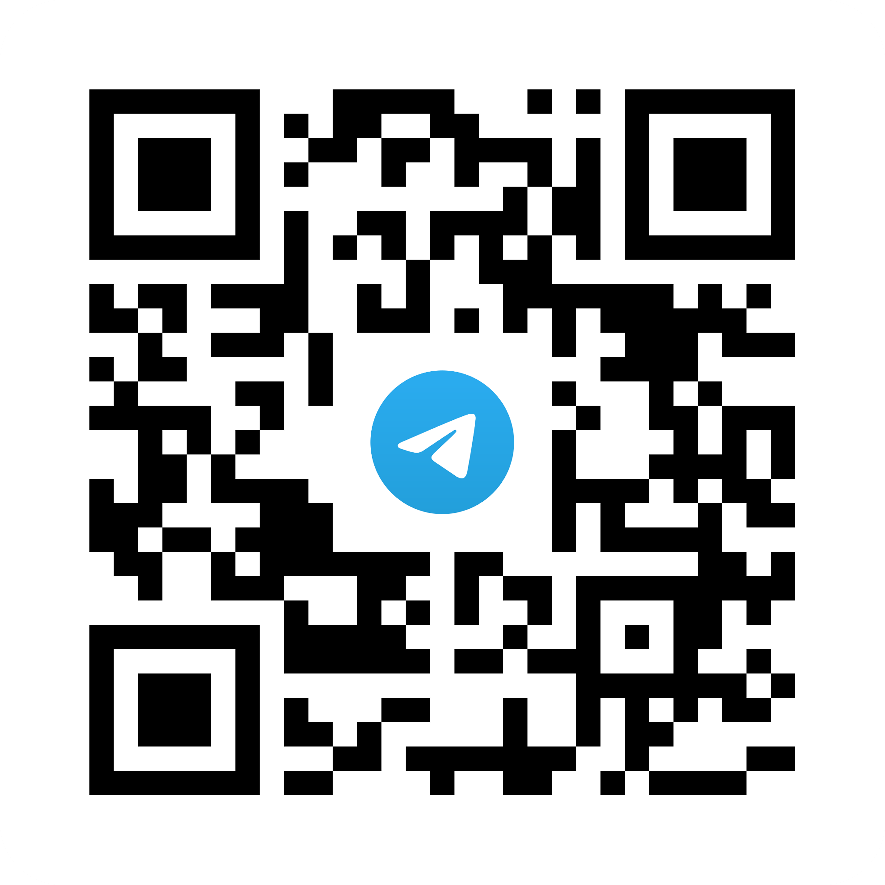 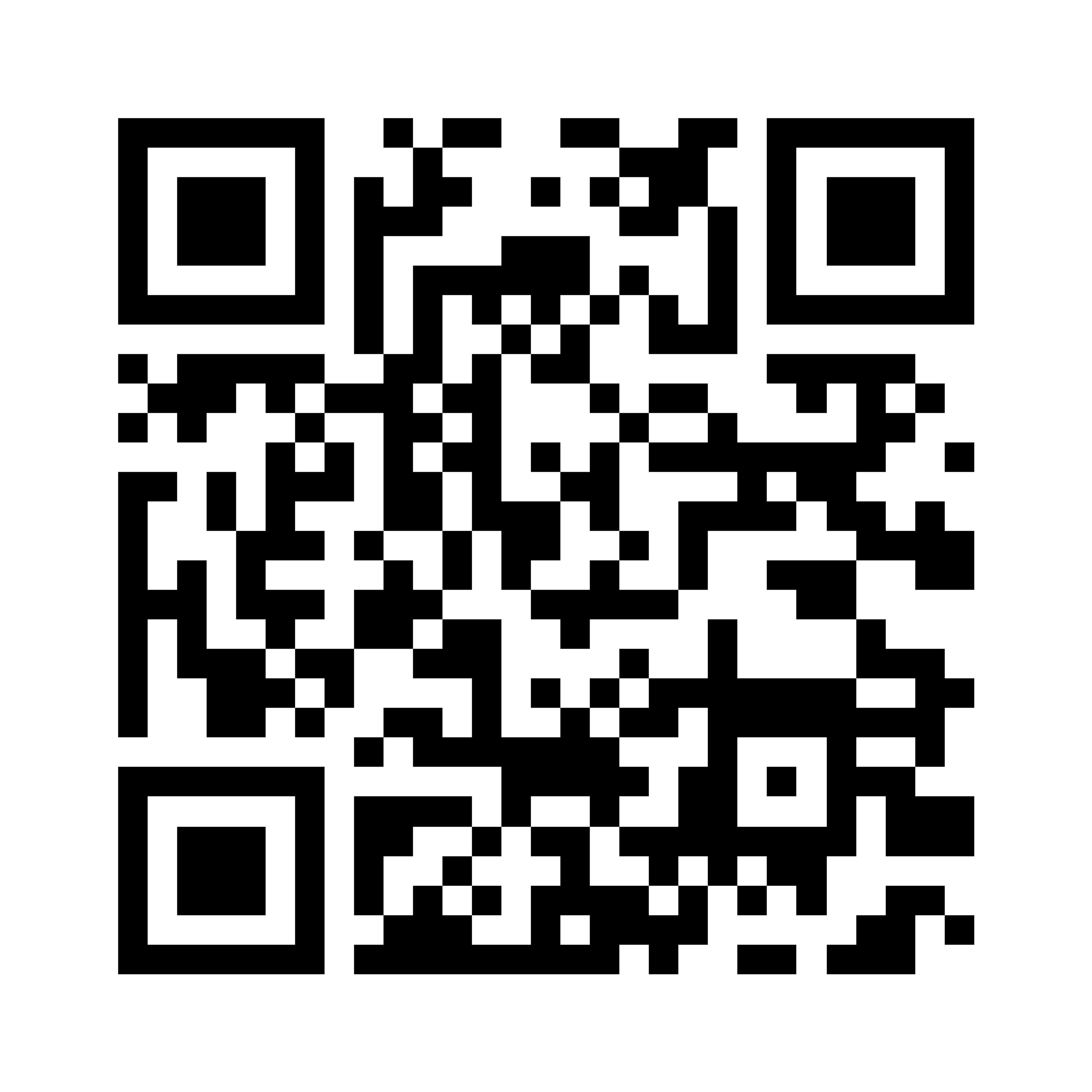 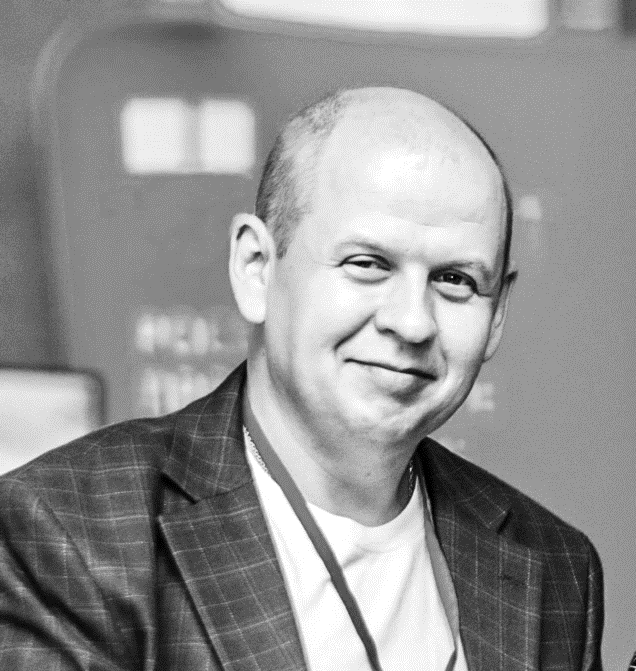 Семенов Виктор,
CEO iambulant
Тел: +7(950)1-378-009Email: info@iambulant.ru
Telegram@victor1378009
Подробнее о нас
Iambulant.ru